2.2Graphs of Functions
Graphs give a picture of the behavior of the function
f(x) = mx + b		linear function
f(x) = b			constant function
f(x) = x2			quadratic function
f(x) = x3			cubic function
f(x) = 			radical function
Ex graph y = 4x3
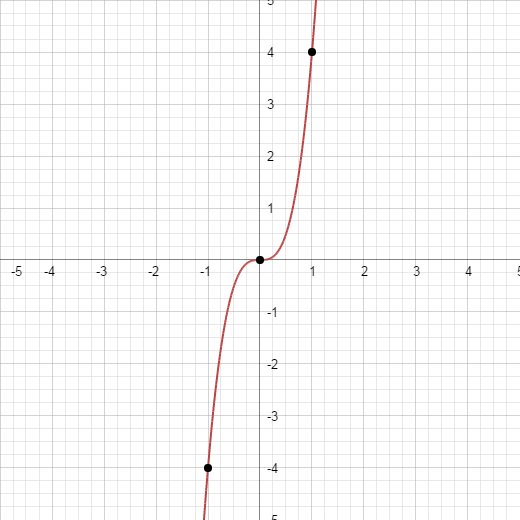 If n is even f(x) = xn is similar to the parabola   y = x2.


If n is odd f(x) = xn is similar to that of y = x3.
Domain and Range
Graph and find the domain and range:
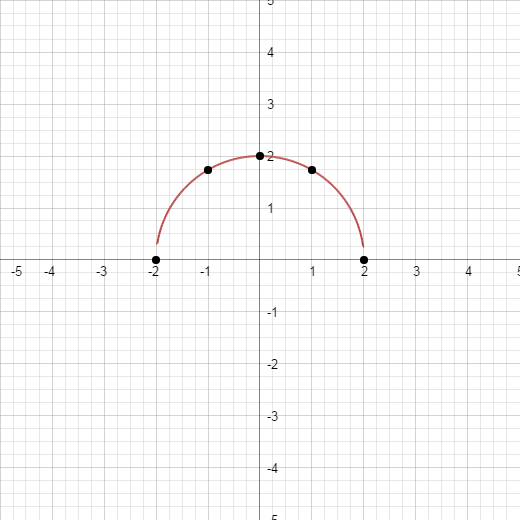 Graph:
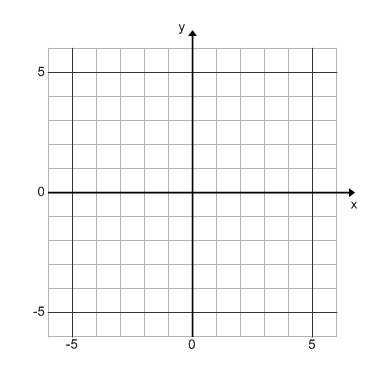 Graph:
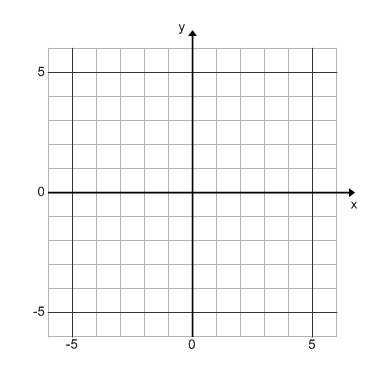 Greatest Integer Functions(step function)  f(x) = [x]
The cost of a long-distance call from Toronto to Mumbai, India, is 69 cents for the first minute and 58 cents for each additional minute (or part of a minute).  Draw a graph of the cost (in dollars) of the phone call as a function of time (in minutes).
The Vertical Line Test
Used to determine which curves in the xy-plane are functions.  

A curve is a function if and only if no vertical line intersects the curve more than once.  (x-values cannot repeat)
Are the following functions?
Are the following functions?
y – x2 = 2


x2 + y2 = 4


x + y2 = -5
Homework
Pg 167 
#6-16 even, 24, 28-36 even, 42-50 even, 53-54,57,60,60-68 even